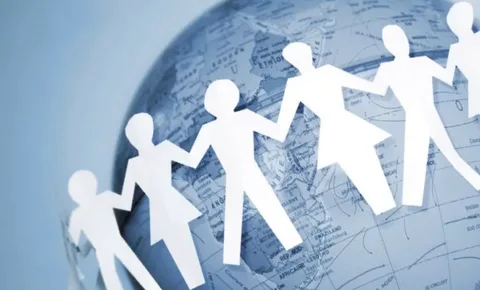 Молодь як об’єкт соціальної роботи
Поняття «молодь» можна охарактеризувати, беручи до уваги кілька взаємопов'язаних характеристик - соціальну, юридичну, економічну, демографічну, психологічну, фізіологічну. Так, учені визначають три основні молодіжні підгрупи, що мають конкретні устремління, ідеали, життєві пріоритети і позиції:- перша (молодіжна) - 14-18 років;- друга (середня) - 19-23 роки;- третя (старша) - 24-28 (до 30) років.
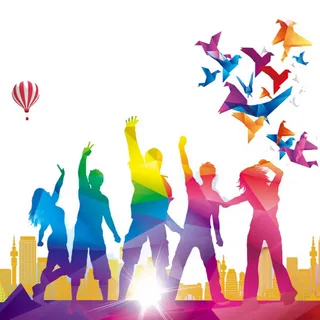 Молодь як соціально-демографічна категорія
Молодь ‑ це соціально-демографічна група, що переживає період становлення соціальної зрілості, адаптації до світу дорослих і майбутні зміни. У цей період людина переживає важливий етап сімейної і позасімейної соціалізації, процес становлення особистості, навчання, засвоєння цінностей, норм, установок зразків поведінки, прийнятих у даному суспільстві. 
Як специфічна соціально-демографічна група суспільства молодь визначається не лише віковими межами, а й тим, яке місце вона посідає в соціальній структурі суспільства, а також особливостями соціального розвитку. Молоді притаманні основні та другорядні особливості. До основних належать: фізіологічні, психологічні, вікові й соціальні характеристики. Другорядні пов'язані з основними і виявляються залежно від суспільно-корисної діяльності, місця проживання, соціального статусу людини тощо.
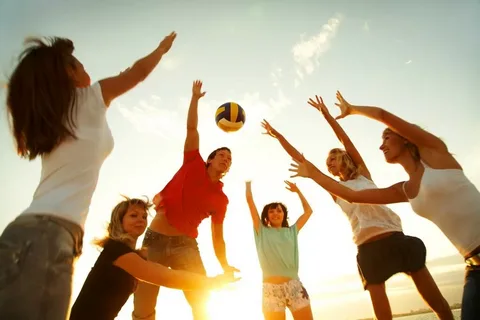 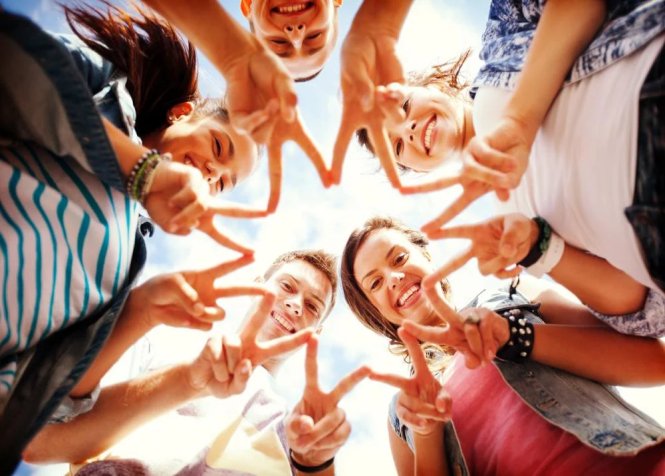 У житті молодої людини умовно можна виділити три основних періоди:- період пошуку - коли молода людина сама для себе визначає та приймає рішення стосовно навчання і сфери професійної діяльності;- період інтеграції в суспільство - пов'язаний із першими роками професійної діяльності;- період інтенсивної творчості та продуктивної діяльності.
Молодь є частиною суспільства, вона входить у розмаїття його зв'язків і відносин, однак дуже рідко залучається до вирішення та реалізації програм розвитку суспільства. Це визначає суперечності, котрі існують на рівні молодь-суспільство. Найбільш суттєві з них такі:
професійний статус і потреби сучасного ринку праці
потяг до знань і необхідність працювати
прагнення до самостійності й економічна залежність від батьків
бажання вирішувати власні проблеми самостійно та реальна участь у прийнятті управлінських рішень
рівень освіти та матеріальний стан молоді
Соціальні проблеми молоді України
За даними багатьох соціологічних досліджень у нинішніх умовах молоде покоління найбільше стурбоване економічними проблемами.
Молодь виокремлює як найважливіші й деякі інші проблеми, зокрема більше половини респондентів турбує високий рівень злочинності, а відсутність нормальних можливостей для навчання - більше третини. Але найбільше (62%) молодих громадян непокоять проблеми працевлаштування.
Проблема бідності молоді загострюється тим, що більше половини юнаків та дівчат потерпають від нерегулярних виплат заробітної платні, пенсій, стипендій, інших соціальних виплат. 52% опитаних змушені ділитися своїми невеликими доходами, допомагаючи батькам чи іншим родичам.
Соціальні проблеми молоді проявляються надзвичайно гостро, і найважливішими з них, на вирішення яких мають перш за все сконцентруватися зусилля державної молодіжної політики, є:
створення умов для вирішення проблем матеріального забезпечення молоді та їхніх родин;
проблеми працевлаштування;
доступність отримання якісної освіти;
здоров’я і можливості його збереження та поліпшення;
проблеми забезпечення житлом;
проблеми підліткової та молодіжної злочинності та інших антисоціальних проявів;
проблеми виховання молоді, зокрема патріотичного.
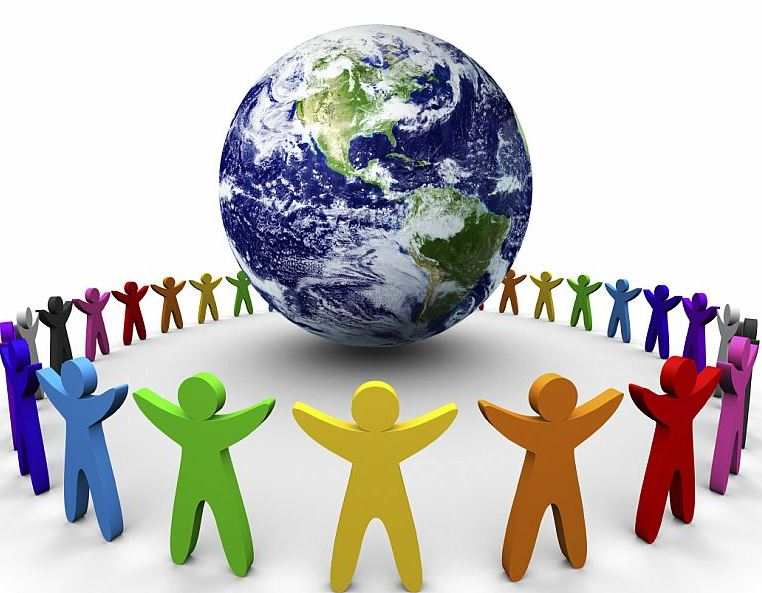 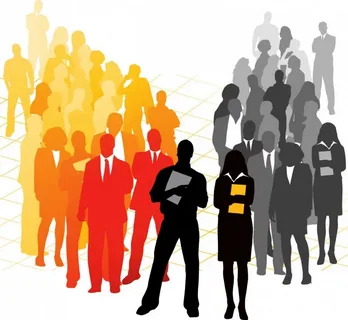 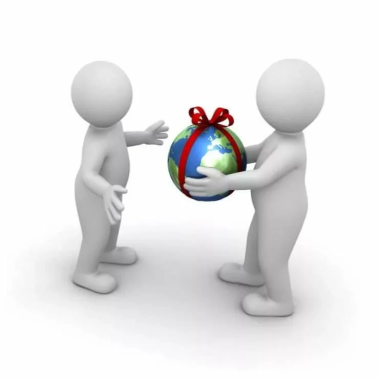 Соціальні проблеми молоді мають стати підгрунтям у визначенні напрямів державної молодіжної політики. Різноманітність соціальних проблем молоді потребує, зокрема на низових рівнях регіональної державної молодіжної політики, абсолютно конкретних і адекватних до ситуації підходів у їхньому вирішенні.
Варто зазначити, що згідно із Законом України "Про сприяння соціальному становленню та розвитку молоді в Україні" створено мережу соціальних служб для молоді, головним завданням яких є допомога молоді у вирішенні її проблем. Соціальні служби для молоді, де б вони не функціонували, мають на меті:
- надавати молоді інформаційну, правову, психологічну, медичну й інші форми соціальної допомоги;
- проводити роботу із запобігання негативним явищам у молодіжному середовищі (наркоманії, алкоголізму, злочинності тощо) та їх подолання;
- здійснювати соціальну опіку певних категорій молоді (інвалідів, сиріт).
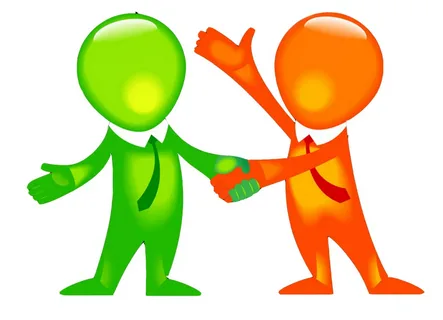 Соціально-правовий захист як підґрунтя соціальної роботи з молоддю
Соціальна робота з молоддю має давню історію і ґрунтується на основних підходах і напрямках соціалізації особистості, які сформувались на основі теорії соціальної педагогіки. 
Центральним органом виконавчої влади, що забезпечує втілення у життя державної молодіжної політики, є Державний комітет молодіжної політики, спорту і туризму України, який має діяти спільно з іншими міністерствами та центральними органами влади та їхніми структурними підрозділами по роботі з молоддю, а також взаємодіяти з політичними партіями, іншими громадськими об'єднаннями у сфері вирішення молодіжних проблем.
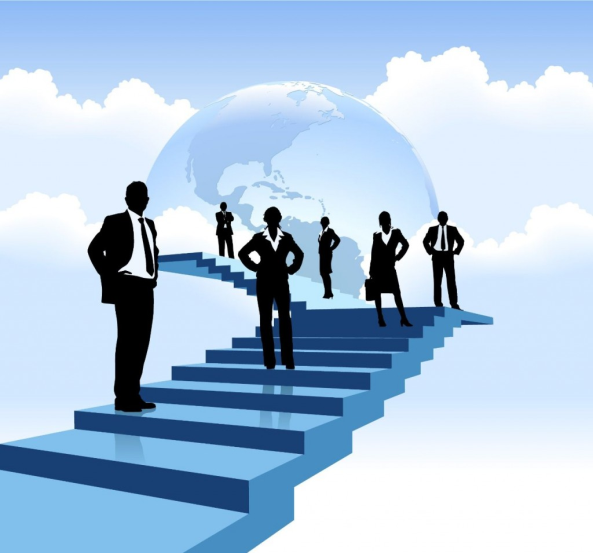 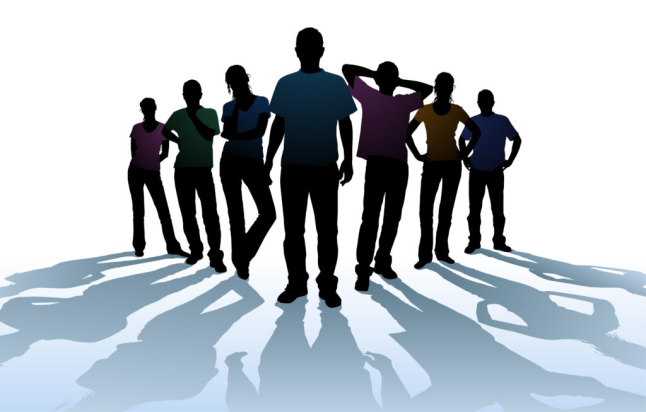 Суб'єктами соціальної роботи з дітьми та молоддю є:- уповноважені органи, які здійснюють соціальну роботу з дітьми та молоддю;- фахівці із соціальної роботи.
До уповноважених органів належать:- органи виконавчої влади;- органи місцевого самоврядування;- служби у справах неповнолітніх;- центри соціальних служб для молоді, їх спеціалізовані формування;- підприємства, установи та організації, незалежно від їх підпорядкування та форми власності.
Об'єктами соціальної роботи з дітьми та молоддю є:- діти, молодь та члени їх сімей;- професійні та інші колективи;- соціальні групи, щодо яких здійснюється соціальна робота.
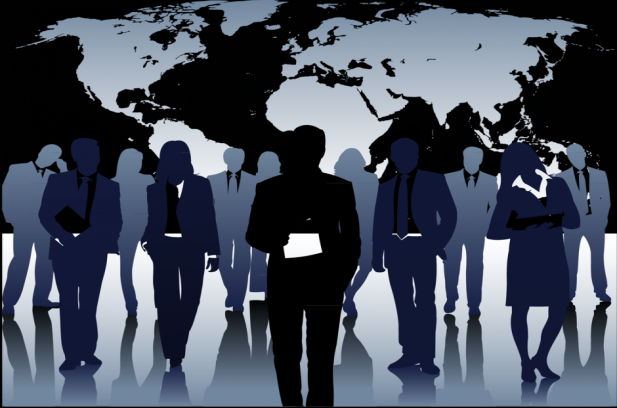 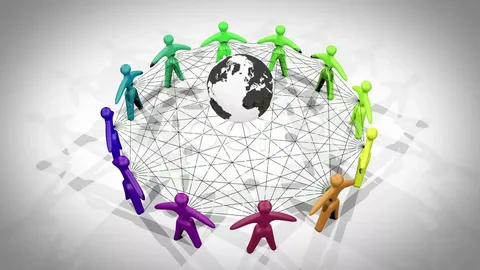 Основними напрямами державної політики у сфері соціальної роботи з дітьми та молоддю є:
визначення правових засад соціальної роботи з дітьми та молоддю;
розроблення та реалізація державних, галузевих, регіональних програм соціального становлення і соціальної підтримки дітей та молоді;
створення сприятливих умов для гармонійного розвитку дітей та молоді, задоволення потреб у добровільному виборі виду діяльності, не забороненому законодавством, активної участі в творчій, культурологічній, спортивній і оздоровчій діяльності;
консультування і надання соціальних послуг, соціально-медичної, психолого-педагогічної, правової, інформаційної та інших видів соціальної допомоги;
здійснення соціального менеджменту щодо організації діяльності органів виконавчої влади, громадських організацій, спрямованої на подолання соціальних проблем;
здійснення соціально-профілактичної роботи щодо запобігання наслідкам негативних явищ та подолання таких наслідків;
розроблення та здійснення комплексу реабілітаційних заходів щодо відновлення соціальних функцій, психологічного та фізичного стану дітей та молоді, які зазнали жорстокості, насильства, потрапили в екстремальні ситуації;
здійснення комплексу медико-соціальних та реабілітаційних заходів щодо адаптації в суспільстві дітей з вадами фізичного та розумового розвитку.
сприяння дитячим і молодіжним організаціям, іншим об’єднанням громадян, фізичним особам у реалізації ними власних соціально значущих ініціатив і проектів;
забезпечення дотримання соціальних стандартів і нормативів умов життєдіяльності, морального, психологічного та фізичного стану дітей та молоді;
здійснення кадрового, науково-методичного, фінансового, матеріально-технічного, інформаційного та інших видів забезпечення соціальної роботи;
сприяння розвитку та підтримка волонтерського руху;
встановлення та зміцнення зв’язків із соціальними службами для молоді за кордоном, інтеграція в міжнародну систему соціальної роботи з молоддю;
Рекомендації щодо подолання соціальних проблем молоді:
державним органам влади розвивати наукове ставлення до проблеми для напрацювання науково-обґрунтованих рішень, проводити моніторинг змін тенденцій розвитку молодіжного середовища, систематичні соціологічні заміри потреб молоді для своєчасної реакції на соціальні, психолого-педагогічні виклики сьогодення.
через систему освіти зберігати й розвивати усталені традиції, духовні здобутки соціальних програм, убезпечити від негативних явищ світового культурно-інтеграційного процесу, що спричинили зміни світогляду, ціннісних орієнтацій, соціального самопочуття молоді.
міністерству України в справах сім’ї, молоді та спорту для вирішення ціннісних та соціально-психологічних проблем необхідно розробити сучасну державну молодіжну політику для вдосконалення системи виховання та освіти молоді, методів реалізації соціально-економічних й духовних потреб.
міністерству охорони здоров’я України запровадити систему обов’язкового щорічного медичного обстеження дітей та молоді, розвивати мережу центрів реабілітації й ресоціалізації наркозалежних, ВІЛ-інфікованих.
поліпшити доступність освіти через систему кредитування, позаконкурсний прийом малозабезпечених, сиріт, інвалідів, а також систему соціальної підтримки учнів, студентів та молодих учених.